Dobrý den devítko,
dnes se podívejte na prezentaci o korozi a udělejte si zápis!!! 
V pondělí se vás budu ptát, popř. připravím nějaký povinný úkol na zopakování.

Hezký den 

Š.P.
Koroze
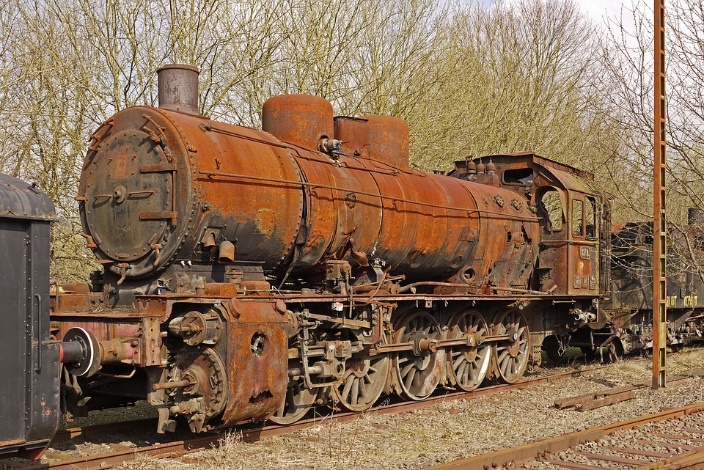 Koroze
Co už o korozi víte? 

Jak se projevuje? 

Které materiály korozi podléhají?
- kovy (železo), horniny (koroze pískovce)

Které faktory proces koroze urychlují?  
- vlhko, teplo, soli, kyseliny….
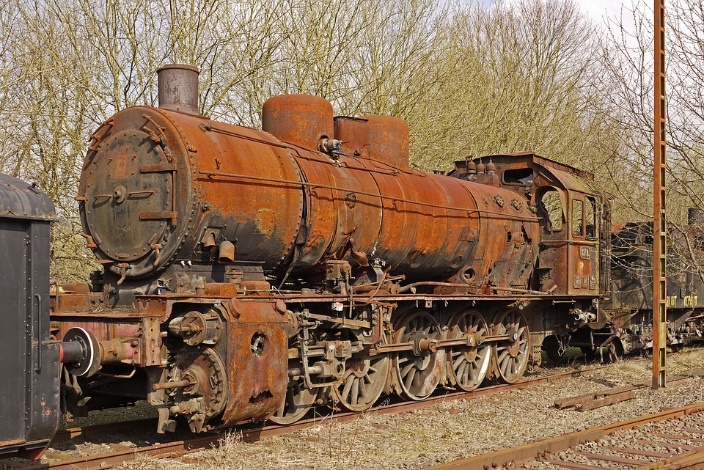 Koroze
koroze - chemické reakce, při kterých dochází vlivem okolí (teplo, vlhko, slaná voda…) k rozrušení povrchu různých materiálů

vznikají ireverzibilní (nevratné) děje, poškozuje se materiál

rezavění nerovná se koroze! 
        - je to pouze jeden z mnoha dějů, jak se koroze projevuje
Koroze
nejvíce podléhá korozi železo, jsou způsobené značné škody

železo ztrácí po korozi své vlastnosti 
       (novou železnou trubku neohnete, kdežto zrezivělou ano)

hmota železa postupně nenávratně zbývá
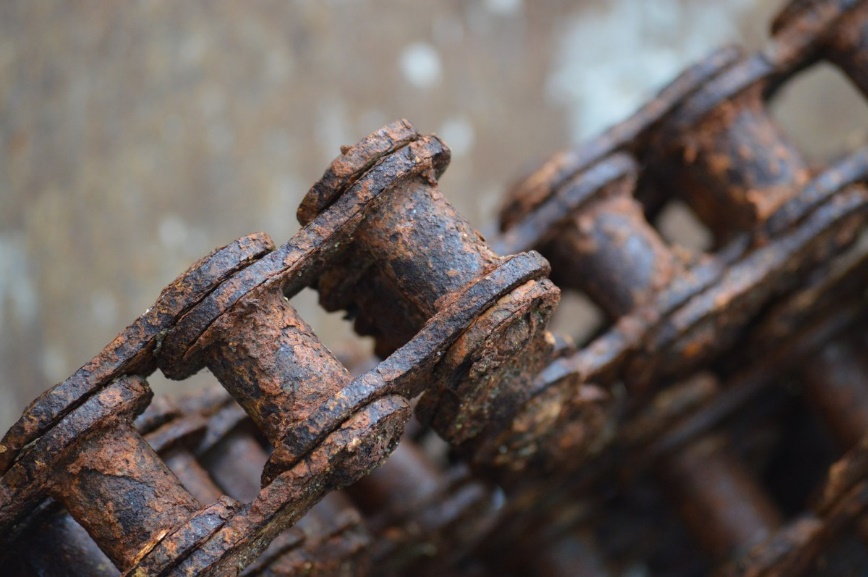 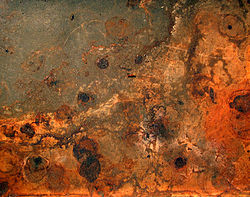 Koroze železa
Při korozi železa vzniká z kovového železa červenohnědě zabarvený hydroxid železitý

4Fe + 3 O2  4 Fe(OH)3
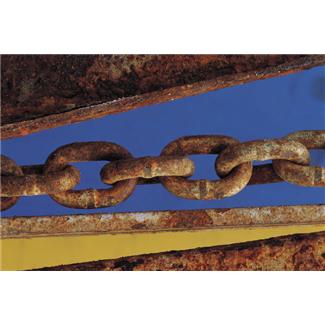 Koroze - měď
měď se účinkem vzduchu, vlhkosti a CO2 pokrývá vrstvičkou tzv. měděnky (zeleno-modré zabarvení)

ta je tvořena hydroxidem a uhličitanem měďnatým
souvislá vrstva měděnky chrání zbytek kovu před korozí Bronz podléhá korozi stejně jako měď, proč?
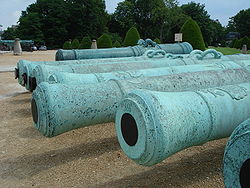 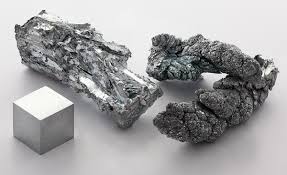 Koroze – zinek, stříbro
zinek vytváří tzv. bílou rez
ta je tvořena hlavně hydroxidem a uhličitanem zinečnatý

stříbřitě lesklý čerstvě vyrobený zinek (zinkový plech) se časem díky korozi pokrývá matně šedým povlakem

stříbro – koroze se projevuje zčernáním, vzniká sulfid stříbrný (prstýnky, řetízky)
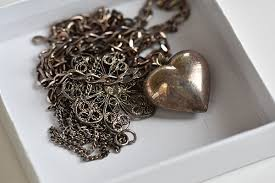 Ochrana proti korozi
Zabránění přístupu vzduchu a vlhkosti k povrchu materiálů

ochranným nátěrem 
olejováním a mazáním (např. železných součástek)
izolací materiálu (např. pogumovaním)
pokovováním, tj. pokrytím kovu vrstvou jiného kovu, kt. je odolnější vůči korozi (pozinkování, pochromování…)
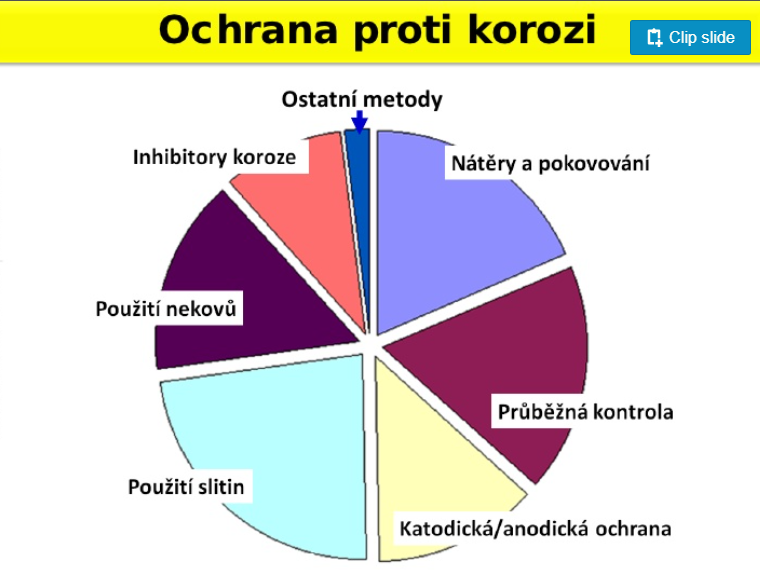 Proč ve zdravotnictví je potřeba využívat materiály, které korozi nepodléhají?

Které materiály to jsou?

( platina, zlato, titan, nerez ocel, plasty…)

Dovedli byste si představit rovnátka či zuby vyrobené ze železa?
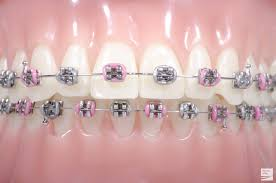 Zápis do sešitu
koroze - chemické reakce, při kterých dochází vlivem okolí (teplo, vlhko, slaná voda…) k rozrušení povrchu různých materiálů !!!!!
Při korozi železa vzniká z kovového železa červenohnědě zabarvený hydroxid železitý 4Fe + 3 O2  4 Fe(OH)3

způsobuje ji vzdušný kyslík, vlhkost, CO2, soli, kyseliny

největší škody způsobuje koroze kovů

důležitá je ochrana proti korozi (nátěry, mazání, pokovování…) a nebo využití materiálů, které korozi nepodléhají
Použité zdroje
Obrázky převzaty:
[cit. 2011-09-10] www.office.microsoft.com